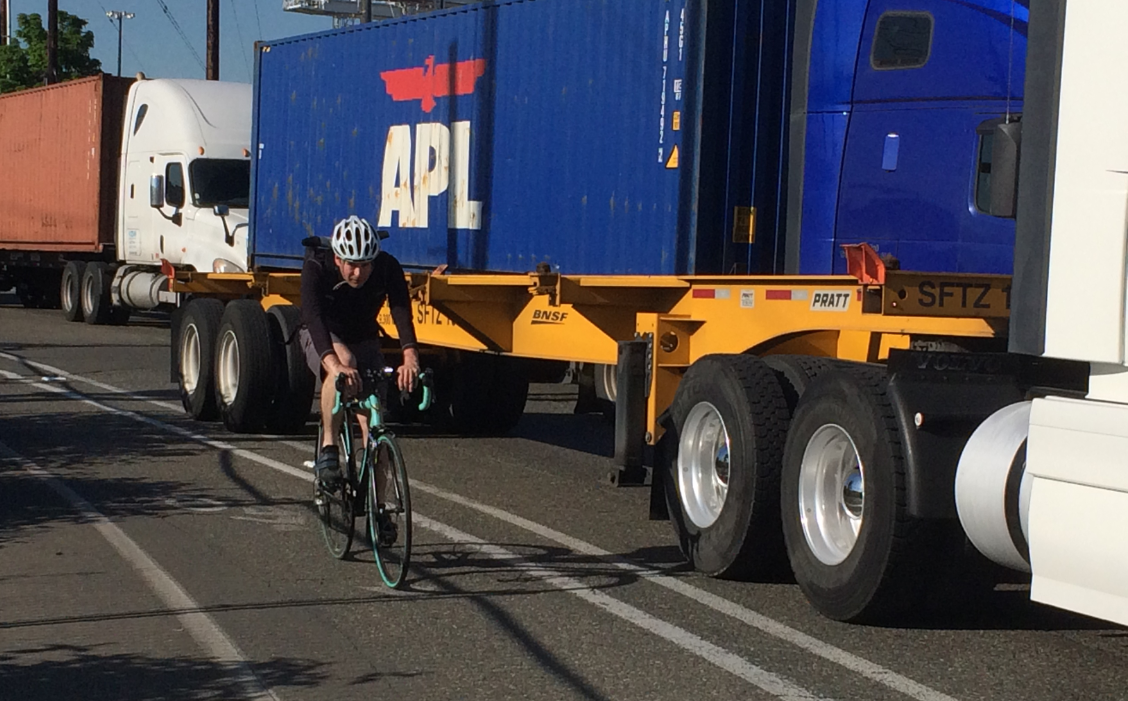 E Marginal Way Project Update
Seattle Bicycle Advisory Board
Megan Hoyt, SDOT
Presentation Overview
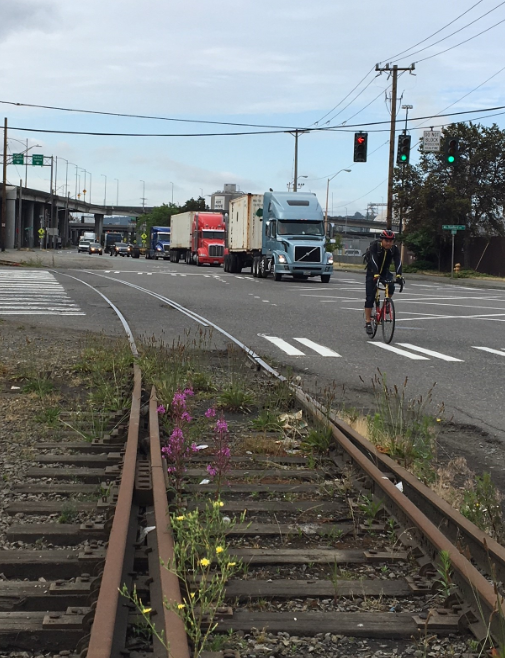 Project overview
Progress since July 2018
Phase 1 details
Cost estimate and funding opportunities
Next steps
2
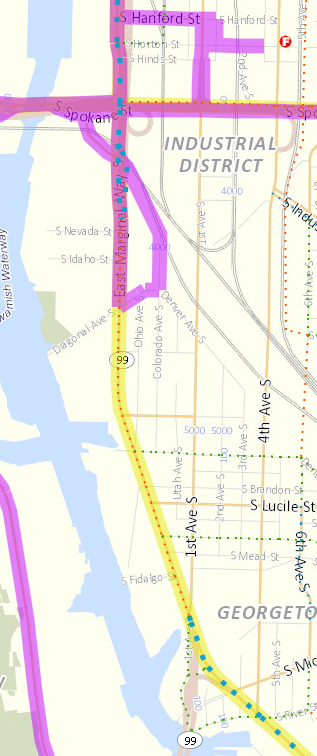 Project goals
Improve freight mobility and 	access
	Promote efficiencies in freight 	movements
	Enhance separation for people 	walking and biking
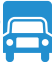 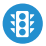 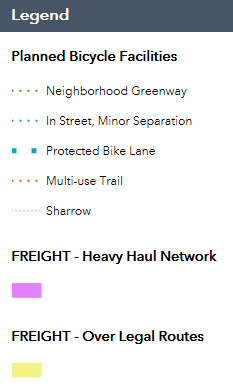 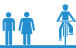 Project limits
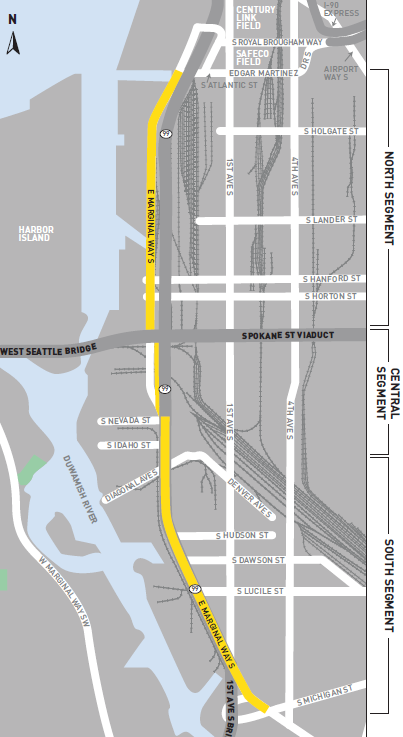 North, South and Central Segments
80% of cost is in North segment
Pavement reconstruction
Separated bicycle facility
Sidewalk replacement
Drainage and landscaping
New and rebuilt traffic signals
Signal upgrades
ITS elements 
Water main replacement (SPU)
4
Heavy Haul Pavement Network
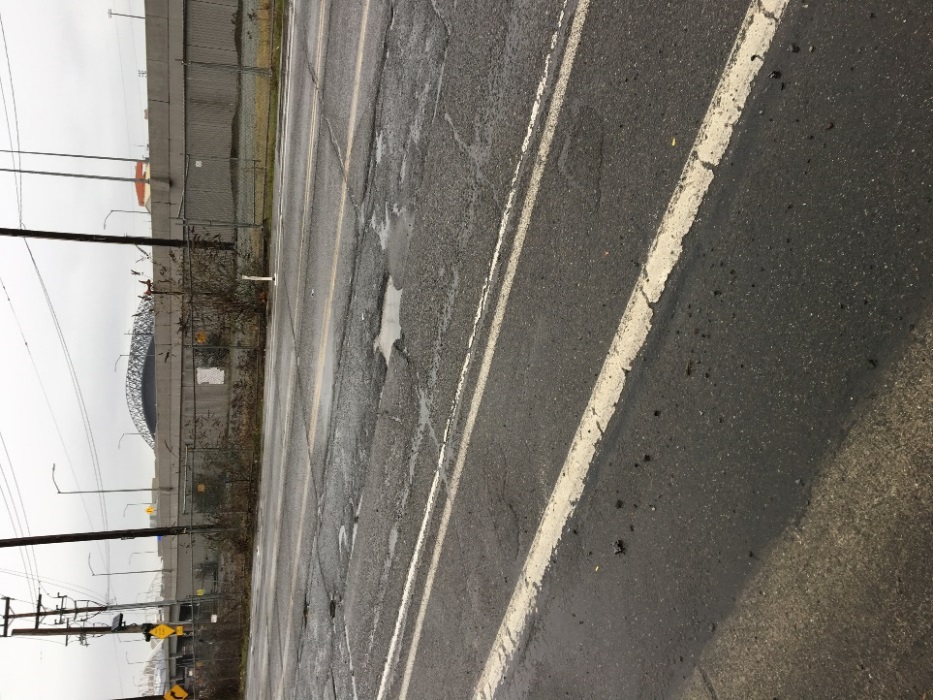 Pavement between S Massachusetts St and S Spokane St will be upgraded to Heavy Haul standards
Reconstructs roadway to provide 50-year life
Redesigns intersections and adds adaptive signals to improve traffic flow
Improves freight safety by separating people on bicycles
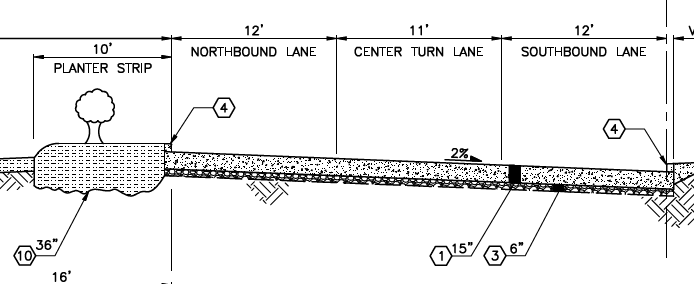 Bicycle Connections
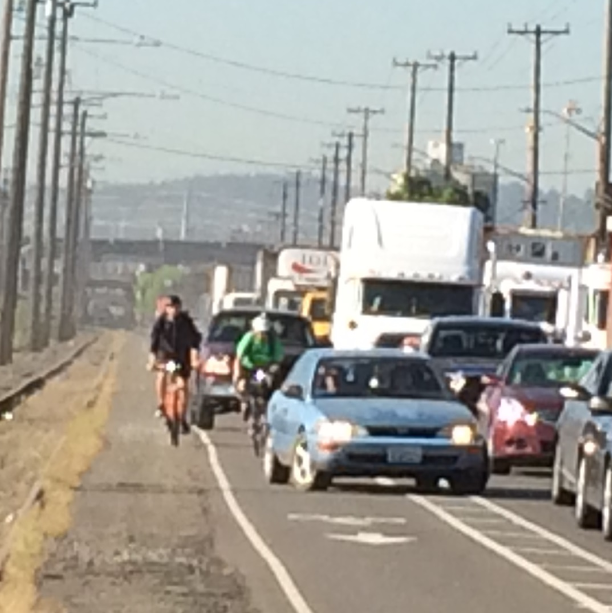 Spokane to Atlantic
1.33 miles of protected bike lane
Physical separation between bicyclists and trucks is a requirement north of Spokane St 
Used daily by hundreds of cyclists
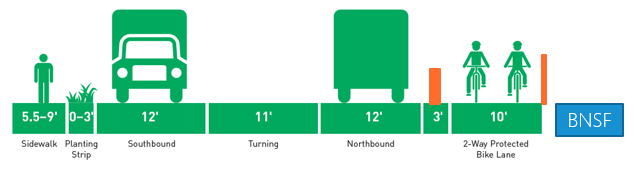 S Atlantic St - S Hanford StComparison of original options (Spring 2017)
Option 1: 
Enhanced existing



Option 2: 
2-way PBL east side



Option 3: 
Multi-use path west side
7
Facing north
Fully protected bike facility
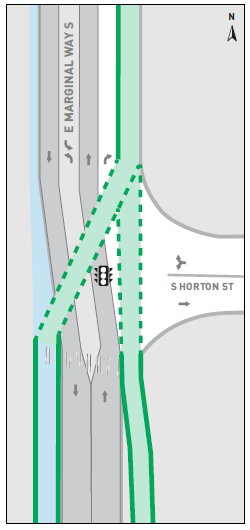 Continuous concrete barrier between bike lanes and roadway
New signal at S Horton St allows for diagonal movement
S Hanford St Signal Rebuild
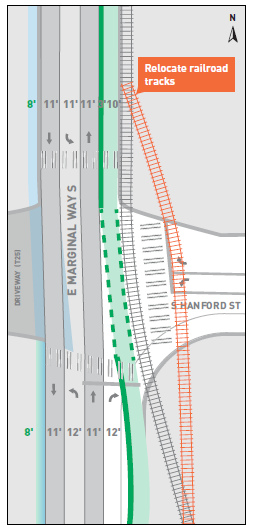 Fully reconstructs traffic signal
Proposes relocating railroad tracks further east and connecting to signal
Fully protected turning movements
Adaptive signal system
Central segment
Industrial land uses, but key bicycle connection to local businesses
S Spokane St to Duwamish Ave S
Duwamish Ave S to Diagonal Ave S
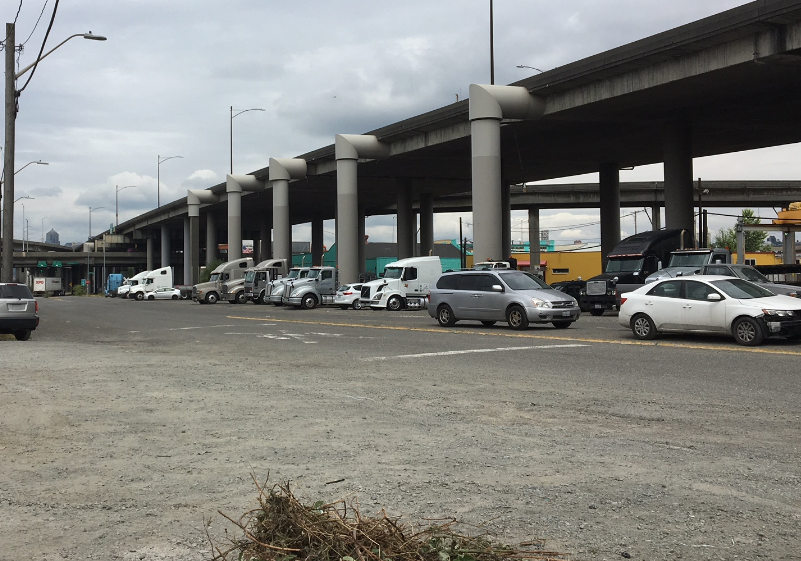 Construct multi-use trail on west side of roadway
Construct multi-use trail west of Viaduct
Central segment connections
Insert text
11
South Segment
Diagonal Ave S to 1 Ave S
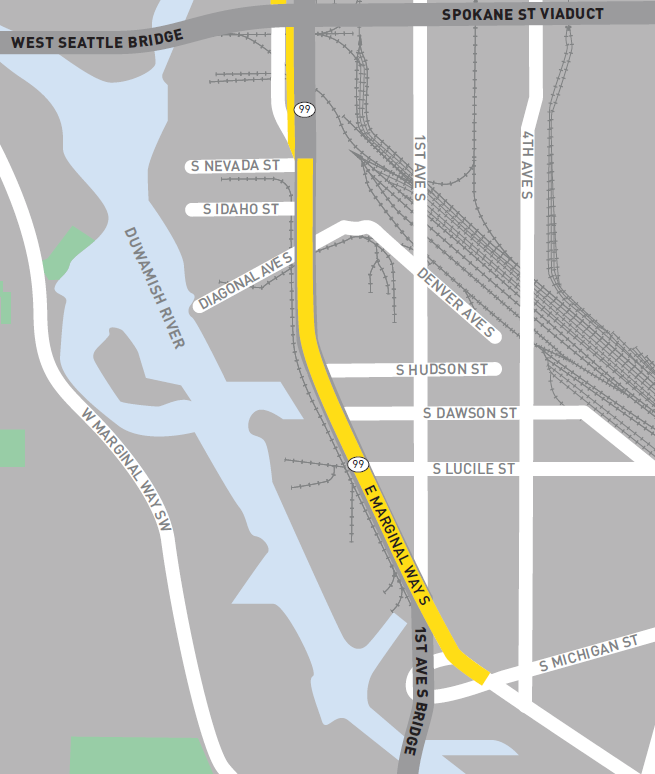 Intermittent sidewalk on east side of street
Railroad tracks on west side of street
Little space outside vehicle lanes
WSDOT regulated
12
[Speaker Notes: ·]
Cost estimate
Original expected project cost: $40M - $49M
Funding plan
Current expected project cost: $60M
Proposed Phasing
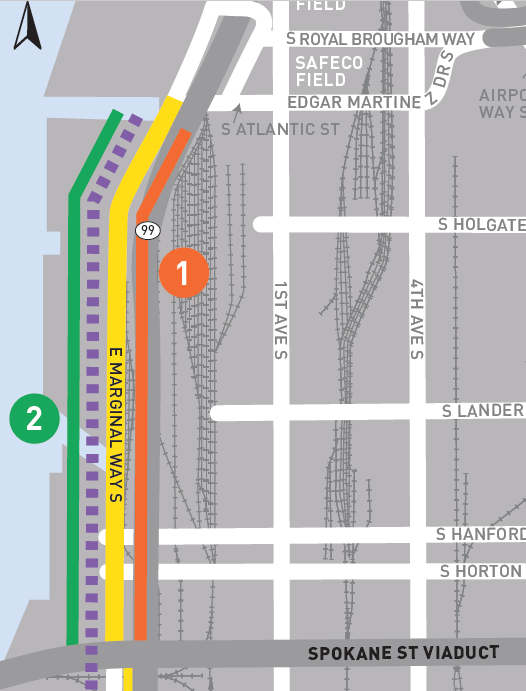 A phased approach utilizes current secured funding
Phase One - $10.5M
Bicycle facility between S Atlantic St and S Spokane St
Rebuild signal and relocate railroad track at S Hanford St
New signal at S Horton St
Phase Two 
Roadway reconstruction to Heavy Haul standards
Replace west sidewalk
Water main replacement (SPU)
Phase 1 Value
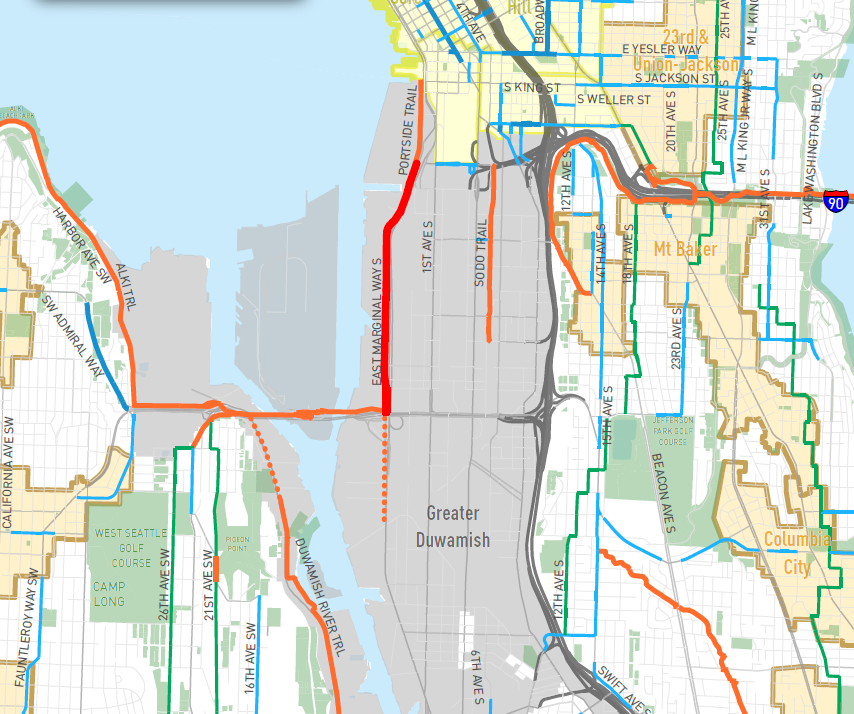 Constructs safety improvements 
Connects downtown Seattle to regional bike network
Rebuilds busiest freight intersection and upgrades signals/detection
Early implementation of full project
Phase 1 Funding
Utilizes all remaining Levy funds
Includes partnership with other Levy Programs:
$150K from Freight Spot Improvements (design)
$150K from Freight Spot Improvements (construction)
$300K combined from New Signals, Signal Major Maintenance and Signal Spot Maintenance
Potential to include design funds from Bicycle Master Plan implementation
Allows SDOT to meet grant requirements

Future Funding
Will require regional support from State representatives, WSDOT, and Port of Seattle
Funding Plan and regional support is not confirmed; SDOT does not plan to apply for federal funds in 2019
Schedule
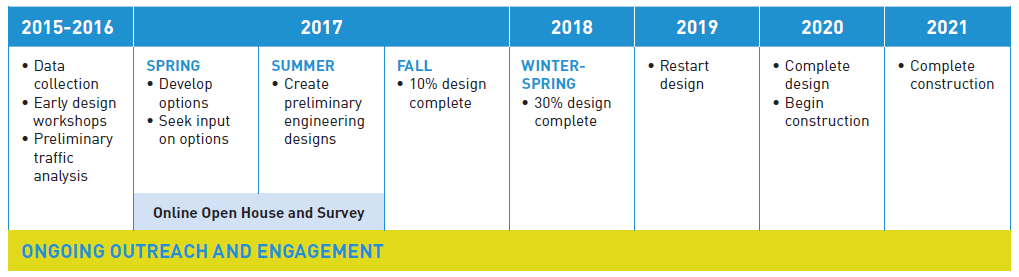 Next Steps
Design and Construct Phase 1 
Design Phase 2 (if pending FHWA design funds received)
Apply for federal INFRA/BUILD funds once funding plan and regional support are secured

When do you want future updates?
Specific design milestones?
Funding updates?
Design questions?
Questions?
Seattle Department of Transportation
Megan Hoyt, E Marginal Way Project Manager